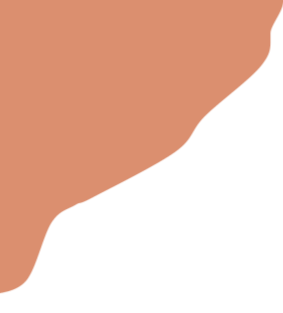 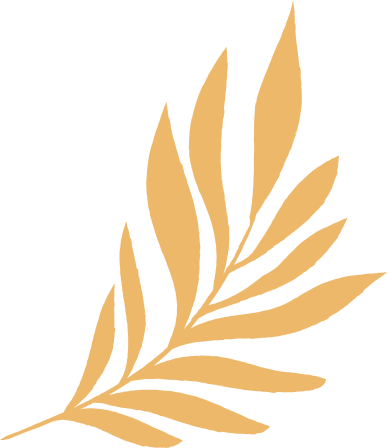 笑对挫折·永不言败
主题教育班会
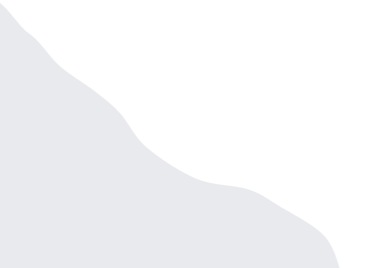 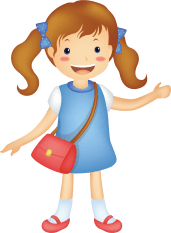 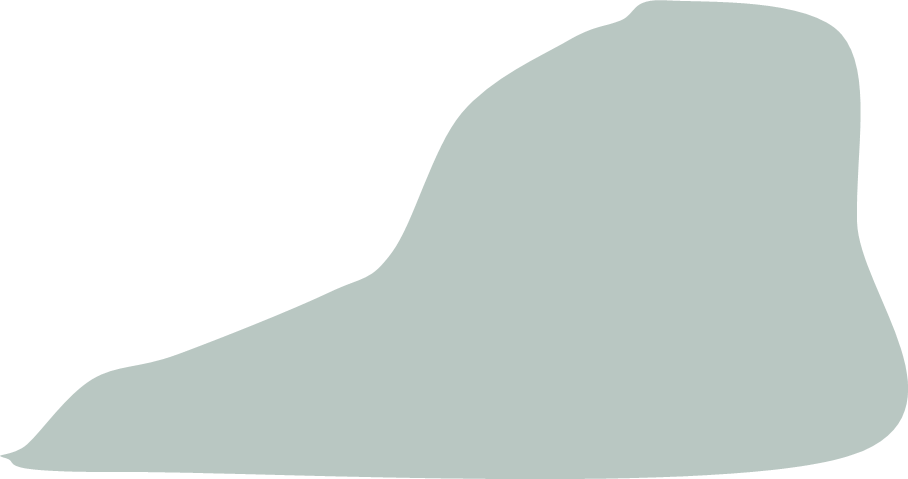 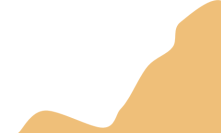 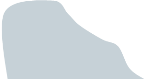 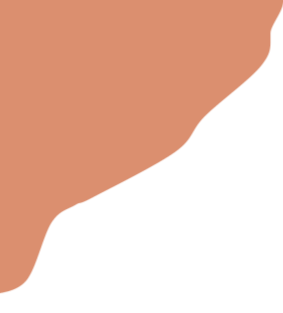 https://www.ypppt.com/
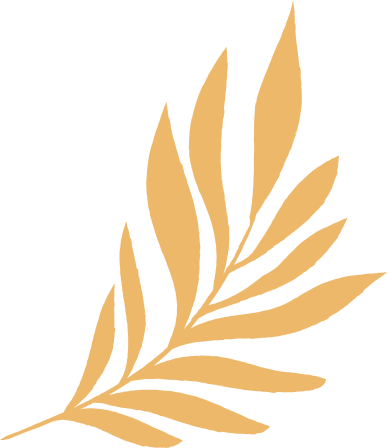 前    言
在生活中，我们常常祝愿他人万事如意，心想事成，一帆风顺等等，但是恐怕并没有人真的相信能够像他人祝愿的那样，那些祝福只是人们良好的愿望而已。人生是一条漫长的旅途。有平坦的大道,也有崎岖的小路；有灿烂的鲜花，也有密布的荆棘。在这旅途上每个人都会遇到不如意，只是有大有小而已，这些崎岖、荆棘和不如意，他们就是我们平时说的挫折。挫折像弹簧，你弱它就强。怎么战胜挫折，取得胜利呢？ “阳光总在风雨后 ——‘面对挫折’主题班会”现在开始。
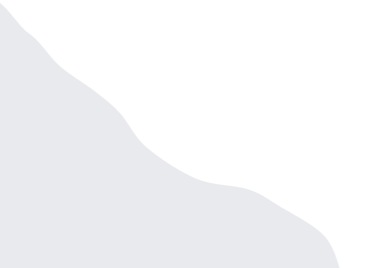 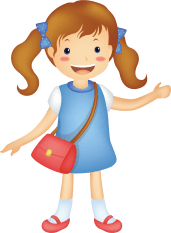 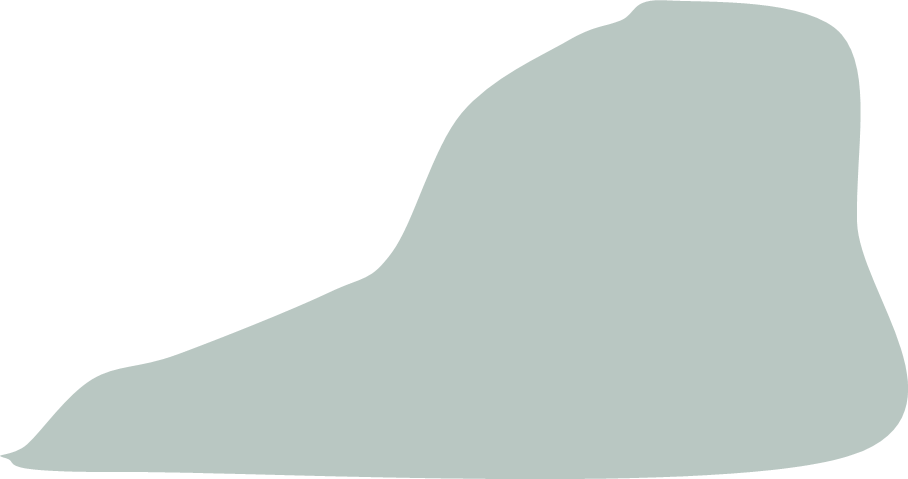 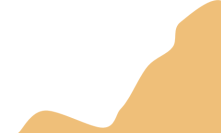 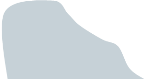 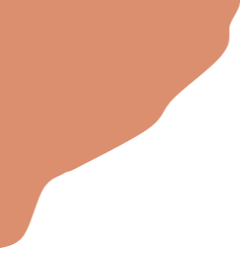 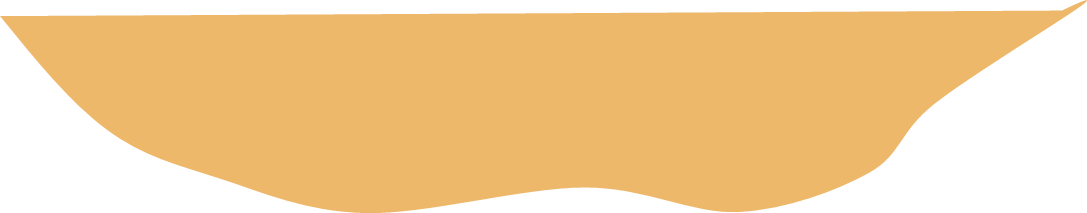 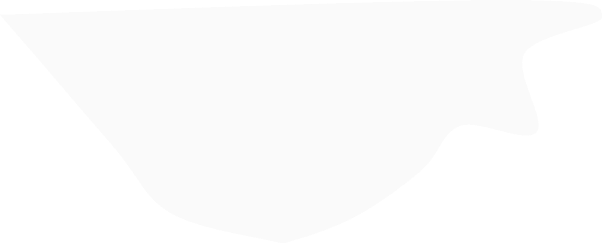 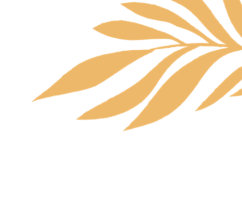 目录
积极主要作用
什么才是挫折
02
01
Click here to enter text description or data analysis related to this subtitle or graphic. click here to enter
Click here to enter text description or data analysis related to this subtitle or graphic. click here to enter
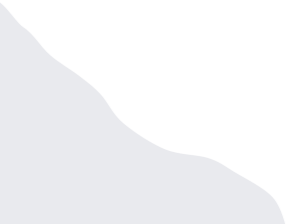 正确面对挫折
培养良好品质
03
04
Click here to enter text description or data analysis related to this subtitle or graphic. click here to enter
Click here to enter text description or data analysis related to this subtitle or graphic. click here to enter
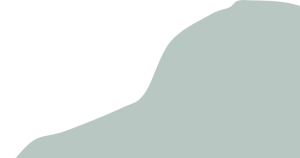 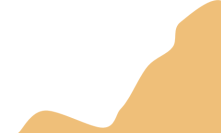 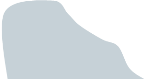 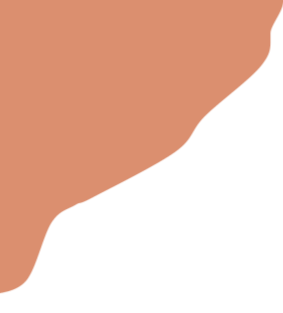 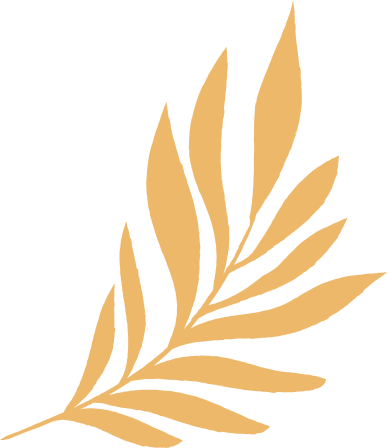 第一部分
什么才是挫折
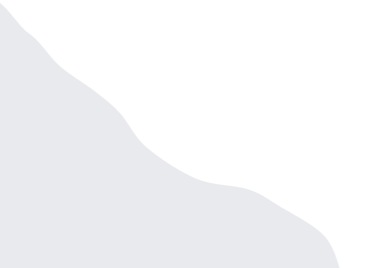 sunshine always laughs after rain and rain sunshine always laughs after rain and rain sunshine always laughs
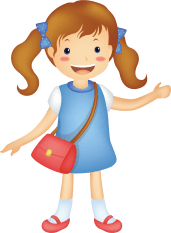 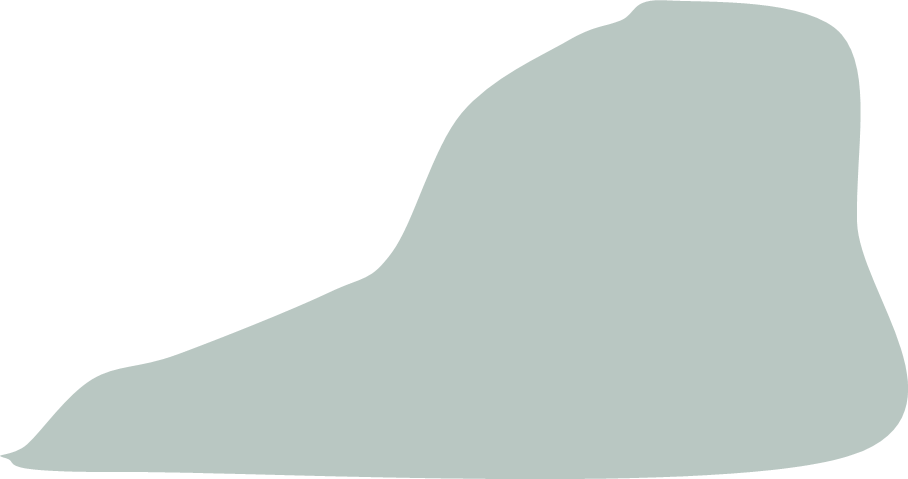 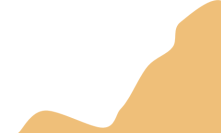 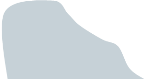 同学们在生活、学习中有没有遇到过挫折或身处逆境的时候，能给大家说说吗？
什么是挫折？
挫折情境
挫折认知
挫折反应
挫折，是指人们在有目的的活动中，遇到阻碍人们达成目的的障碍。心理学上指个体有目的的行为受到阻碍而产生的必然的情绪反应，会给人带来实质性伤害，表现为失望 痛苦 沮丧不安等。挫折易使人消极妥协。
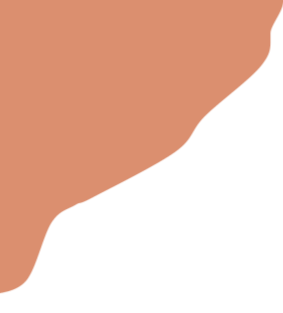 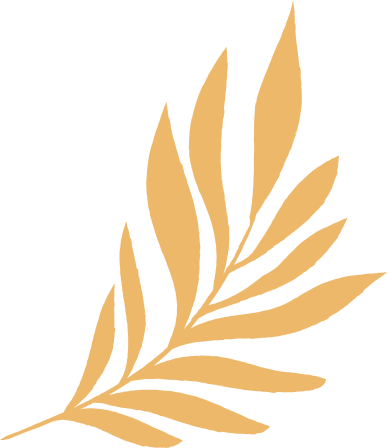 第二部分
积极主要作用
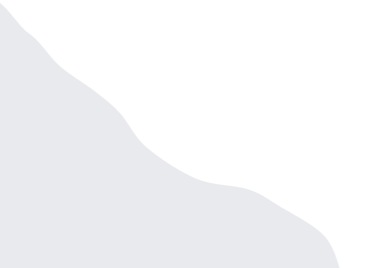 sunshine always laughs after rain and rain sunshine always laughs after rain and rain sunshine always laughs
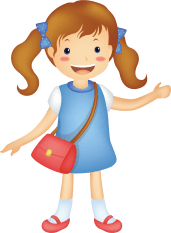 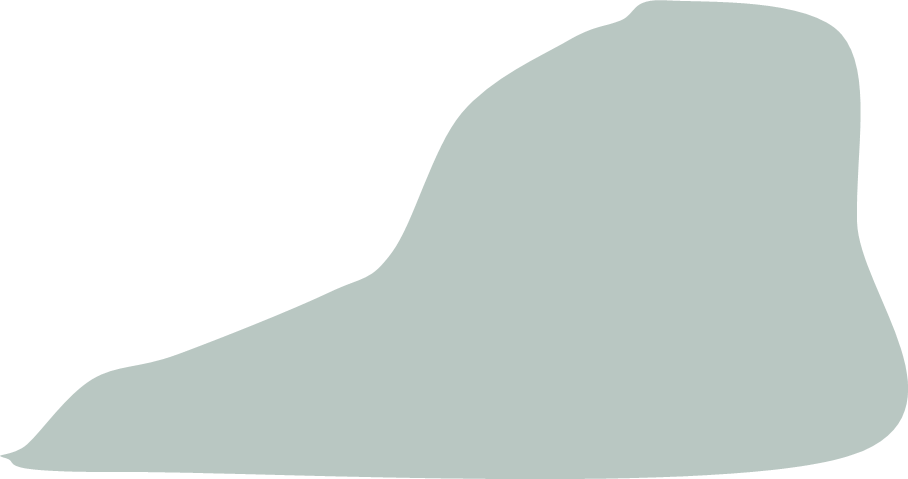 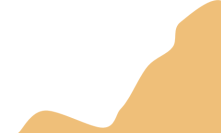 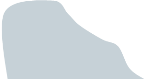 积极作用
1.挫折能增长人的聪明才智“吃一堑,长一智”
2.挫折可以激发人的进取精神“跌倒了，爬起来”
3.挫折能磨砺人的意志。“自古英雄多磨难，从来纨绔少伟男 ”
人的一生，似洪水奔流,不遇着礁石，又怎能激起美丽的浪花？人的一生，似天空辽阔,不经历风雨，又怎能出现绚丽的彩虹？翻开历史长卷，我们不难发现，很多伟大人物，都是经过挫折和困难的磨练后才走向成功的。请同学们自己说说知道的实例。
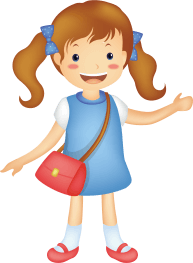 古今中外一切杰出人物，没有一个是一帆风顺走向成功的。在失败和不幸面前，他们无不选择了与逆境抗争，最终迎得了命运的青睐，取得了成功。请同学们自己说说知道的实例。
同学们，此时的你有什么想法呢？今后你将如何面对遇到的挫折呢？同学们讨论并交流。
面对困难的三类人
意志不坚定或者容易满足的人
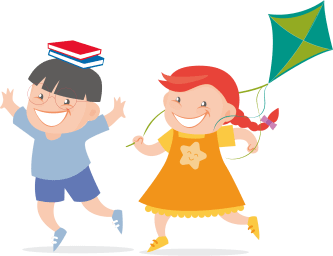 意志坚强有坚定信念的人
胆怯、懦弱的人
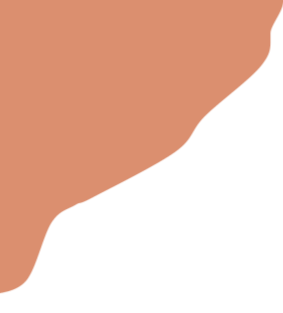 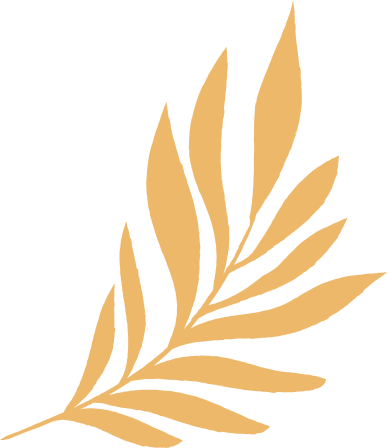 第三部分
正确面对挫折
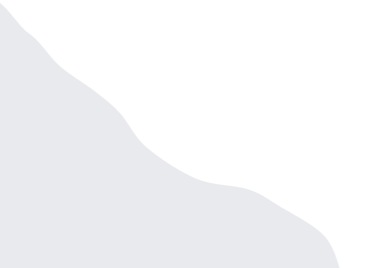 sunshine always laughs after rain and rain sunshine always laughs after rain and rain sunshine always laughs
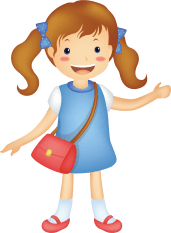 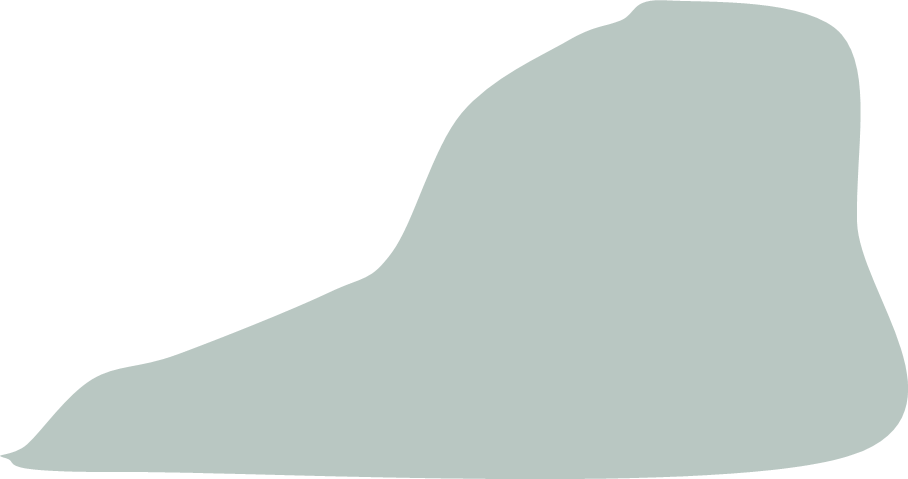 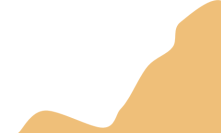 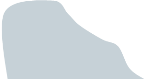 面对挫折，我们无须害怕，更无须逃避、退让，而应勇敢面对！
约翰的儿子
约翰有两个儿子，大儿子乐观、积极，小儿子悲观、消极。一天约翰将大儿子放入堆满牛粪的牛圈里，将小儿子放入堆满玩具的房间里。谁知，大儿子乐滋滋地玩着牛粪，小儿子却在玩具堆里愁眉苦脸。约翰便问他们：“为什么？”小儿子说：“这些玩具坏了怎么办？”大儿子却说：“我猜爸爸肯定在牛粪里给我藏了玩具。”
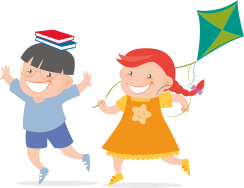 一、放大心胸: 生活中的许多挫折并不是多了不起的大事，记住，要大肚能容天下难容之事。
二、再加把力: 记住，功到自然成。
三、调整目标: 记住，跳一跳能达到的目标是最佳目标。
四、合理宣泄: 在适当的场合，用适当的方式，来排解心中的不良情绪。 
五、转移注意:收拾一下房间、改变一下格局、点缀一些花草，都不失为一种好办法。
六、向他人求助
不同的挫折感，应付的方法各有不同。下面请同学们举例说说自己所遇到的挫折并填写自己消除挫折感的方法。
例如：当我考试成绩不理想的时候，我只要听听音乐、散散步、唱唱歌。就可以把挫折应付过去。
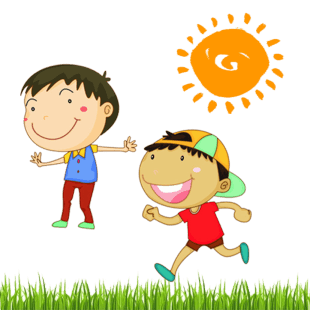 当                    ，我                  。
当                    ，我                  。      
当                    ，我                  。
当                    ，我                  。
[Speaker Notes: https://www.ypppt.com/]
面对挫折与逆境，最为重要的是具有坚强的意志，奋起努力，知难而进。
22      23       26      27       29      34       39      46       47      49       51 （岁）
恋人死去
竞选众议员失败
精神崩溃
竞选州仪长失败
经商失败
争取国会提名失败
竞选众议员失败
竞选参议员失败
竞选副总统失败
竞选参议员失败
当选总统
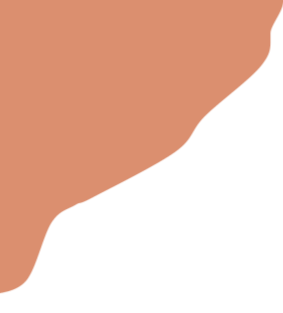 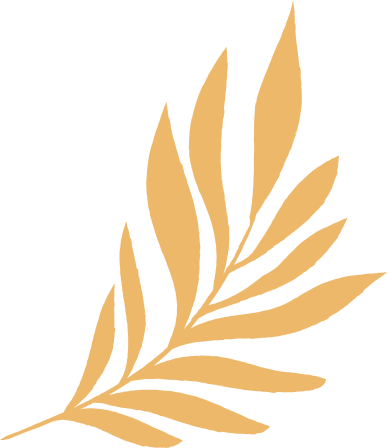 第四部分
培养良好品质
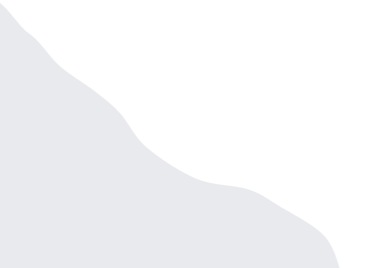 sunshine always laughs after rain and rain sunshine always laughs after rain and rain sunshine always laughs
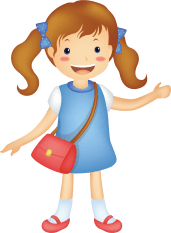 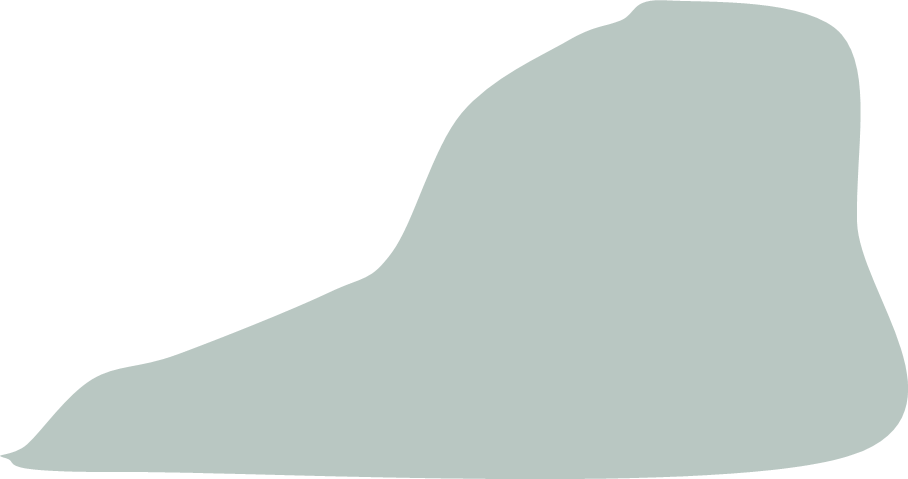 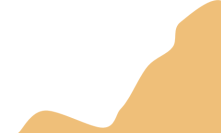 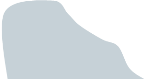 第一，培养意志的正确目的性
第二，培养意志的自觉性
第三，培养意志的果断品质
第四，培养意志的坚韧品质
第五，培养自制力
小陈的梦
小陈是某中学的一名网球队员，别看他个子不高，其貌不扬，但在网球场上却是生龙活虎，敢打敢拼，速度快、耐力好，曾获得市青少年网球单打比赛少年组第六名的好成绩，他是教练眼中的好苗苗。他梦想能早日进入市队，然后进入令人羡慕的国家队，但是在一次市队选拔过程中他却被淘汰了，理由是学习成绩太差。
·小陈遇到了:
·小陈的心情 :                                                                                                       
·小陈没能进入市队的原因:
·小陈进入市队有什么优势:
·若要进入市网球队，小陈应该怎么做？
·如果小陈如愿进入市队，他将:
·小陈会成功吗？
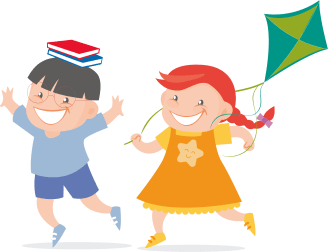 诗歌朗诵
如果年轻的心拥有无限渴望，那么挫折就带不走我们的风华， 
如果所有的人失去理智，咒骂你，而你仍头脑清醒； 
如果所有的人怀疑你，而你仍坚信自己，让所有的怀疑动摇； 
如果你要等待，不因此而厌烦，为人所骗，不因此而骗人， 为人所恨，不因此抱恨， 不妄自尊大，不自以为是； 
如果你是个追梦人——不被梦主宰； 
如果你遇到骄傲和挫折把两者当骗子看待；
如果你能忍受，你曾讲过的事实被恶棍扭曲，用于蒙骗傻子； 
你用毕生守护的东西被毁坏，然后俯身，用你疲惫的劳作把它修补； 
如果在你赢得无数桂冠之后，突遇巅峰下跌之险，不抱怨你的失败， 
坚信失败过后，东山再起； 
如果你能迫使自己，在别人走后，长久地坚守阵地，除了意志告诉你“坚持”！ 在你心中已空无一物； 
如果你与人交谈，保持风度，与伴行走，保持距离；
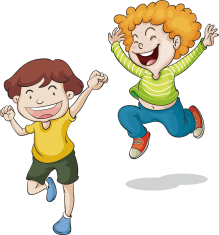 如果仇敌和好友都不伤害你； 
如果所有的人都拥护你，却并非全心全意； 
如果你花六十秒进行短程跑， 
填满那不可饶恕的一分钟—— 
你就可以拥有一个世界， 
一个一切都属于你的世界， 
孩子，更重要的是：你是一个顶天立地的人
风雨过后，天边总会出现美丽的彩虹，遭受挫折的我们也会迎来雨过天晴的那一天。
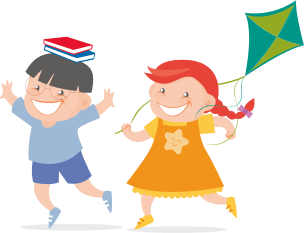 同学们，挫折和失败在人生的道路上不可避免。孟子说：“故天将降大任于斯人也，必先苦其心志，劳其筋骨，饿其体肤，空乏其身，行拂乱其所为，所以动心忍性，增益其所不能。”巴尔扎克曾说：“挫折对于天才是一块垫脚石，对于能干的人是一笔财富，对于弱者是一个万丈深渊！
挫折是人生的一笔财富，从某种程度来说，它是我们成功的基石。经历挫折，可以磨炼我们的意志，可以促使我们去学习更多的知识，迎接更大的挑战。我们要做生活中的强者，正确认识挫折，提高自身心理承受力，以适应我们这个竞争的社会。同学们正当青春年华，在今后的人生之路上肯定会遇到一些的挫折。希望大家学会在挫折中奋起，在挫折中走向成功。只要你不失去对美好事物的追求并坚持奋斗，命运必将回报给你以幸福的微笑
1、下列关于挫折的认识正确的是（D）。
A“月有阴晴圆缺，人有悲欢离合”说明造成挫折的因素来自自然界
B“失败是成功之母”说明遭受挫折是一件坏事
C“艰难困苦，玉汝于成”说明人们只有身处逆境才能成才
D“吃一亏，长一智”说明挫折能增长人的聪明才智

2、法国作家大仲马球说：“人生是一串无数的小烦恼组成的念珠，乐观的人总是笑着数完这串念珠。”这句名言告诉我们（A）
A 挫折与人生相伴，是人生的一部分
B 挫折是多方面因素造成的
C 有的人有挫折，有的人没有挫折人的一生只有挫折，没有顺利
3、张浩因考试失利非常难过，于是他约上好朋友去郊游，通过欣赏大自然的风光，使自己的情绪得以调节。张浩战胜挫折的方法是（A）
A 自我疏导法   B 逃避法   C 经验积累法   D 请求帮助法

4、毛泽东说：“错误和挫折教育了我们，使我们比较地聪明起来了，我们的事情就办得好一些。”这句话告诉我们（B）　　
A挫折对一个人来说越多越好  
B经受挫折有利于磨砺人们的意志，获得经验教训　　
C要取得学习进步就必须遭遇挫折  D聪明的人喜欢挫折
5、当人们以敬佩之情赞美洪战辉时，他却说：“这只是很简单的事情，关键是我没有放弃》”耳熟能详的字眼，给我们的人生启迪是，面对挫折与逆境，最重要的是（D）　　
A要认清挫折与逆境对人生影响的两重性  B要认识到人生难免有挫折
C要学会自我疏导  D要有坚强的意志，知难而上
6、“自然界没有不凋谢的花，人世间没有无挫折的路。”这说明在我们的人生道路上，时常会遇到挫折。面对挫折，我们应该（CD）
A 顺其自然，因为挫折无法避免  B 调整好心态，知难而退
C 掌握战胜挫折的有效方法  D 认真分析导致挫折的原因，勇敢面对
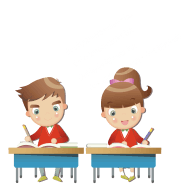 7、歌曲《真心英雄》中有这样一句歌词：“不经历风雨，怎能见彩虹，没有人能随随便便成功。”这句歌词说明了（ACD）
A 挫折孕育着成功   B 挫折具有两重性   C 成功的取得是非常艰难的  
D 要取得成功，经受挫折是必然的

8．下列对挫折认识正确的有（C）
A．挫折是伟大人物和成功人士所遇到的困难，平凡人没有挫折。
B．遇上重大挫折，算自己特别倒霉。 
C．挫折是人生难免的，它与人生相伴相随。
D．人说心想事成，遇到挫折无所谓。
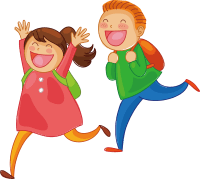 9．生活中会出现各种困难和挫折，它（B）
A．只会给人带来痛苦和磨难。   B。对人格发展和智力开发能起到激发和促进的作用。
C．使人意志消沉，从此一蹶不振。 D．削弱了人们奋发向上的动力源泉。
10．美国历史上著名的总统林肯多次经历挫折之后最终获得成功的事例，给我们的启示是（C）
①以正确客观的态度对待挫折。②勇敢地面对并战胜挫折。
③只有挫折多才能成功。④艰难困苦玉汝于成。
A、①②③④  B、①②③  
C、①②④    D、①③④　
11 海伦凯勒患有那些残疾（C）
A 眼瞎   B 耳聋   C 耳聋眼瞎
D 耳聋口痴
更多精品PPT资源尽在—优品PPT！
www.ypppt.com
PPT模板下载：www.ypppt.com/moban/         节日PPT模板：www.ypppt.com/jieri/
PPT背景图片：www.ypppt.com/beijing/          PPT图表下载：www.ypppt.com/tubiao/
PPT素材下载： www.ypppt.com/sucai/            PPT教程下载：www.ypppt.com/jiaocheng/
字体下载：www.ypppt.com/ziti/                       绘本故事PPT：www.ypppt.com/gushi/
PPT课件：www.ypppt.com/kejian/
[Speaker Notes: 模板来自于 优品PPT https://www.ypppt.com/]